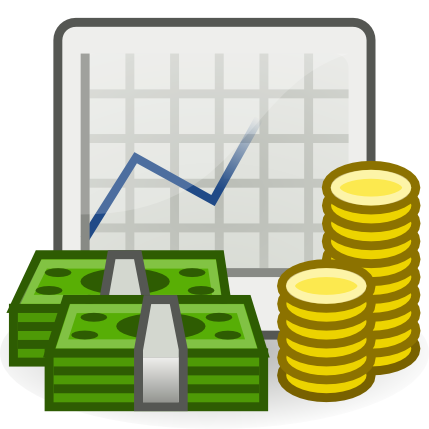 Mikroekonomia ĆwiczeniaProf. Ing. Lumír Kulhánek, CSc.lumir.kulhanek@pwr.wroc.pl
Wprowadzenie do ekonomii (1)
Wprowadzenie do ekonomii (2)
Rynek. Mechanizm rynkowy (1)
Rynek. Mechanizm rynkowy  (2)
Teoria wyboru konsumenta
Kolokwium I.
Podstawy teorii przedsiębiorstwa
Koszty i przychody w przedsiębiorstwie w krótkim okresie
Koszty a produkcja
Struktury rynku. Konkurencja doskonała
Monopol
Rynek ziemi i kapitału. Rynek pracy.
Ryzyko w działalności gospodarczej
Kolokwium II.
Wpisy, poprawa kolokwiów
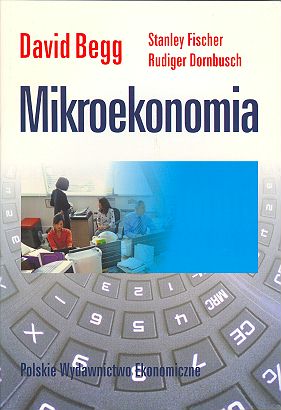 Podstawowa:
Begg, D., Fischer, S., Dornbuch, R.: Mikroekonomia, PWE, Warszawa 2007.

Alt.:
Milewski, R. (red.): Podstawy ekonomii. Wydawnictwo Naukowe PWN, Warszawa 2004. 
Samuelson, P. A., Nordhaus, W. D.: Ekonomia. PWN, Warszawa 1996. 
Czarny, B., Rapacki, R. (red.): Podstawy ekonomii. PWE, Warszawa 2002. 
Klimczak, B.: Mikroekonomia, Wydaw. AE im. Oskara Langego we Wrocławiu, Wrocław 1993.
Uzupełniająca:
Acocella, N.: Zasady polityki gospodarczej, Wydaw. Naukowe PWN, Warszawa 2002. 
Marciniak, S. (red.): Elementy mikro- i makroekonomii dla inżynierów, Warszawa, 1994. 
Friedman, M., Friedman, R.: Wolny wybór, Kraków 1997. 
Kwaśnicki, W.: Zasady ekonomii rynkowej, Wrocław 2001.
Obecność na ćwiczeniach jest obowiązkowa (student może opuścić dwa zajęcia).
Na ćwiczenia student przychodzi przygotowany, tzn. ma przeczytany odpowiedni rozdział z podręcznika lub opanowane treści z wykładu.
Przed każdymi zajęciami ćwiczeniowymi może być kartkówka, której prowadzący nie zapowiada. Zakres tematyczny kartkówki może obejmować: zagadnienia z ostatnich ćwiczeń oraz partię materiału którą student powinien opanowana dane ćwiczenia.
Aby zaliczyć ćwiczenia student musi zdobyć 50% maksymalnej liczby punktów + 1 punkt i z każdego kolokwium zdobyć przynajmniej po 5 punktów (50% z 15 pkt).
Ocena końcowa jest wynikiem pracy w ciągu semestru. Studenci, którym brakuje punktów do oceny dst lub z przyczyn losowych nie pisali kolokwiów na zajęciach mają prawo do poprawy kolokwium na ostatnich zajęciach.
Kolokwium I – 15 punktów
Kolokwium II – 15 punktów
Aktywność (w tym praca w grupach): 5 pkt.
Zadania domowe (w tym w grupach): 5 pkt.
Kartkówki: 3*2p=6
Suma: 46 pkt
Zadania na cw. 2
Begg, Fischer, Dornbusch: 
rozdz. . 1
Problemy do dyskusji
1 - 9
1. Podaj parę definicji ekonomii. Która z nich jest najpełniejsza? 
2. Przeczytaj raz jeszcze listę definicji ekonomii. Dla każdej z nich przytocz parę konkretnych przykładów problemów, o których rozwiązanie ekonomia może się starać. 
3. Czy w nauce społecznej takiej jak ekonomia można być „obiektywnym”? Co do czego konserwatyści i liberałowie mogą być zgodni? Podaj przykłady logicznego błędu złożenia i logicznego błędu post hoc”. Czy w dyskusji nad związkiem między paleniem papierosów a długowiecznością wchodzi w grę pierwszy z tych błędów? (Dlaczego nie?) Czy też wchodzi tu w grę błąd drugi? (Dlaczego tak?) 
4. W paru słowach zdefiniuj następujące pojęcia: eksperyment kontrolowany; prawo przeciętnych; błąd logiczny post hoc”.
5. „PNB należałoby skorygować, gdyż smog w Los Angeles sprawia, że coraz więcej płacę za pralnię chemiczną i opiekę lekarską. Poza tym, gdy w wyniku wzrostu zamożności nasz tydzień roboczy skraca się z 45 do 40 godzin, może to wywoływać spadek PNB, ale na pewno powinno wywoływać wzrost dobrobytu ekonomicznego netto (DEN). Poza tym, z obliczeń DEN powinno się wyłączyć wydatki zbrojeniowe, gdyż dobrobyt obywateli danego kraju nie rośnie wskutek wzrostu tego typu wydatków, bez względu na to, czy na tym padole łez są one potrzebne czy niepotrzebne. To samo dotyczy wydatków na urządzenia alarmowe, chroniące przed włamywaczami lub na psy obronne”. 
    Czy zgadzasz się z tymi stwierdzeniami?
6. „Gdyby społeczeństwo mogło uzyskać dodatkowo 100 dol. DEN, płacąc za to zmniejszeniem PNB o 50 dol. (na przykład wskutek wydawania większej ilości pieniędzy na konserwację i oszczędność energii i paliw oraz opodatkowania General Motors i użytkowników energii elektrycznej za pro-dukowane przez nich zanieczyszczenia atmosfery), byłby to bardzo dobry interes”. Oceń słuszność tego zdania. 
7. Na grobie Karola Marksa wyryto słowa, które napisał, mając lat dwadzieścia sześć: „Filozofowie jedynie różnymi sposobami objaśniali świat, chodzi jednak o to, aby go zmienić” (K. Marks, Tezy o Feuerbachu). Czy naukowiec może uwierzyć w „zmienianie świata”, a pomimo to niekoniecznie się zgadzać z Marksowskim programem gruntownej, gwałtownej rewolucji? W którym miejscu granica między dwoma stanowiskami może przebiegać dla rozmaitych ludzi? W jaki sposób granicę tę wykreśliłbyś ty sam przed rozpoczęciem pierwszego roku studiów ekonomii?
8. Komentując rolę ekonomistów z punktu widzenia rządu, pewien doradca ekonomiczny jednego z prezydentów powiedział: ,Ekonomiści powinni być pod ręką, ale nie powinni być górą”. Co miał na myśli? Czy zgadzasz się z nim?
9. Nastaw jakiś program telewizyjny, w którym dwie lub więcej osób dyskutuje o problemach ekonomicznych. Albo przeczytaj ekonomiczny artykuł wstępny z „Wall Street Journal” czy w lokalnej gazecie. Zanotuj parę przykładów, w których dyskutanci od twierdzeń pozytywnych przechodzą do sądów normatywnych, nie ostrzegając słuchacza lub czytelnika, że w tym miejscu od roli „ekspertów” przechodzą do roli „obywateli”.